President’s Report
Gi-Joon Nam
July 09 2023
2023 Priorities: Prioritize Strategic Discussion at EC and BoG Meetings
Presentations in EC & BoG meeting shorter to allow more time for discussion
Please make your presentations concise and directly to-the-points
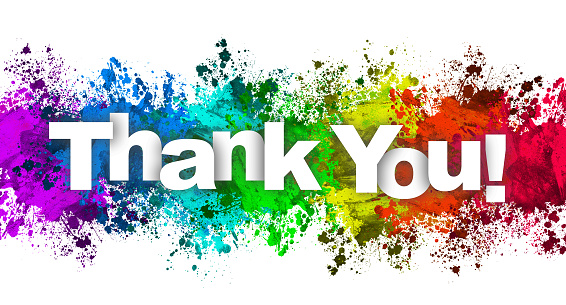 for coming prepared
2023 Priorities: Cultivate New Opportunities and Collaboration
Increase engagement and participation of Vice Presidents at monthly virtual calls and in-person meetings
Increase engagement and participation of Member Societies and representatives
Create more formal process for appointing/reappointing Member Society, Member Technology, and Conference Representatives with term limits
Identify and Share Disruptive Technology through strategic initiative projects